«Учиться можно только с интересом. Чтобы переварить знания, надо поглощать их с аппетитом!».
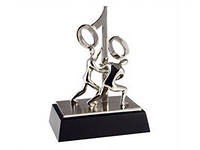 5 класс
Сказка о хитром и жадном короле
Сначала 10 долларов, 
1 месяц 12 долларов, другие месяцы 9 долларров 60 центов
20% от 10 долларов это 2 доллара, а 20% от 12 долларов это 2,4 доллара.

Предложение гвардейцев
9,6 долларов, уменьшить на 20%
Увеличить на 20%
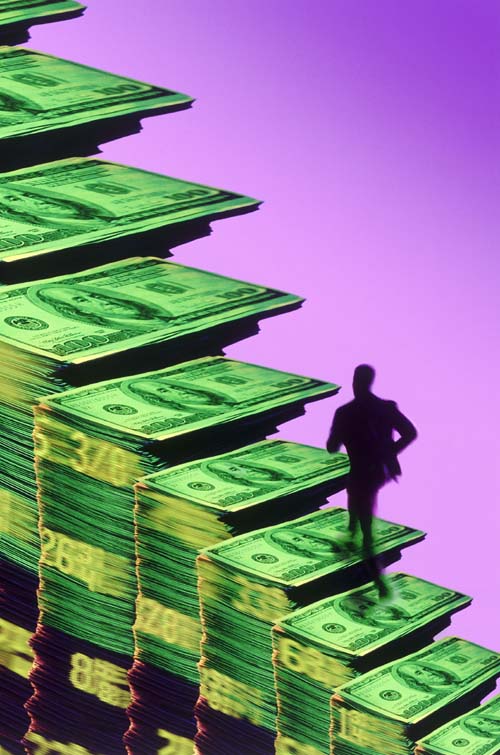 15.04.2014Классная работаЗадачи на проценты
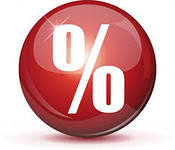 №1
а) Как найти процент от числа?
Найдите:  48% от 250.

б) Как найти по проценту целую величину?
Найдите: число, 8% которого равны 12.

в) Как найти процентное соотношение одного числа от другого?
Сколько процентов составляет 150 от 600?
Расшифровка
В следующем задании нужно выбрать правильный вариант ответа и тогда вы узнаете, что очень важно соблюдать для того, чтобы быть здоровым.
Правильно, получились слова: режим, диета и спорт. Чтобы быть здоровым нужно заниматься спортом, соблюдать режим дня и правильный рацион питания.
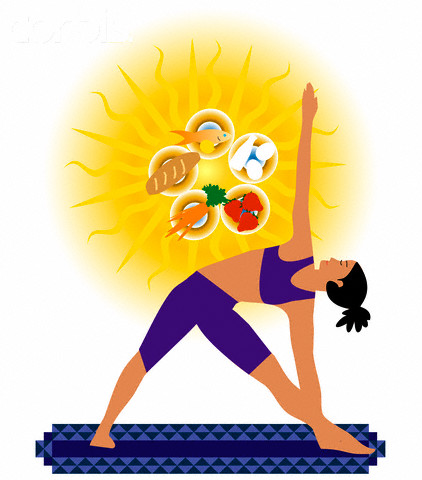 Разминка
Поднимает руки класс – это «раз».Повернулась голова – это «два».Руки вниз, вперед смотри – это «три».Руки в стороны пошире развернули на «четыре»,С силой их к плечам прижать – это «пять».Всем ребятам надо сесть – это «шесть».
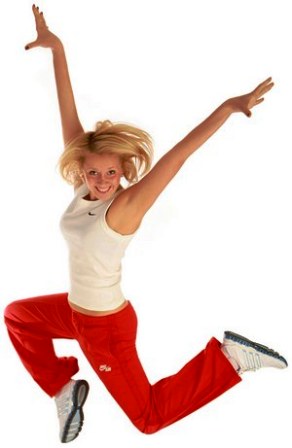 Задача №2
Учитель подводит итоги успеваемости за четверть. В 5а 9 учеников учатся на отлично и хорошо, а в 5б -11, но в 5а- 16 учеников, а в 5б -20 учеников. Как выяснить какой класс лучше учится?
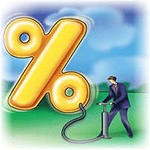 1) 9/16 * 100 = 37,5 % – учатся хорошо а 5а
2) 11/20 *100 = 55 % - учатся хорошо в 5б
Действительно, в нашей жизни человек очень часто сталкивается с понятием проценты. Где мы встречаемся с этим понятием?
1. Классный руководитель – завуч школы
В классе 28 учеников, 19 из них учатся на “4” и “5”.
Какой процент учащихся закончили четверть на“4” и “5”? Ответ округлить до десятых процента.
1) 19/28 * 100 = 67,857 %
Округляем, получаем 67,9 %
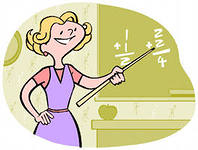 1. Классный руководитель – завуч школы
12 учеников посещают спортивные секции, 16 учеников посещают различные кружки. Какой процент учащихся посещают спортивные секции, кружки?
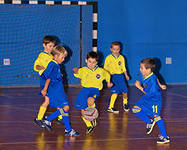 1) 12+16 = 28 (уч) - всего
2) 12/28 * 100 = 42,9 % - посещают спортивные секции
3) 16/28 * 100 = 57,1 % - посещают различные кружки
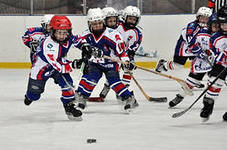 2. Продавец – покупатель.
Ученики в парах вычисляют скидку на один, заранее определенный, товар, и стоимость покупки.
Товар:                                       скидка на данный товар:
Шуба - 38 500 рублей                                     14 %
Сапоги – 7 800 рублей	                                  10%
Шапка - 2 200 рублей                                      8 %
Спортивный костюм - 3 200 рублей        11 %
Кроссовки – 1 850 рублей.	                       5 %
2. Продавец – покупатель.
Товар:     Скидка на                                  Сумма к
                  данный товар: (руб.)   оплате: (руб.)
Шуба                       5 390	                          33 110 
Сапоги                     780	                          7 020
Шапка                     176	                          2 024
Спортивный 
костюм                    352                             2 848  
Кроссовки              92,5                          1 757,5
Закрасьте указанную часть фигуры
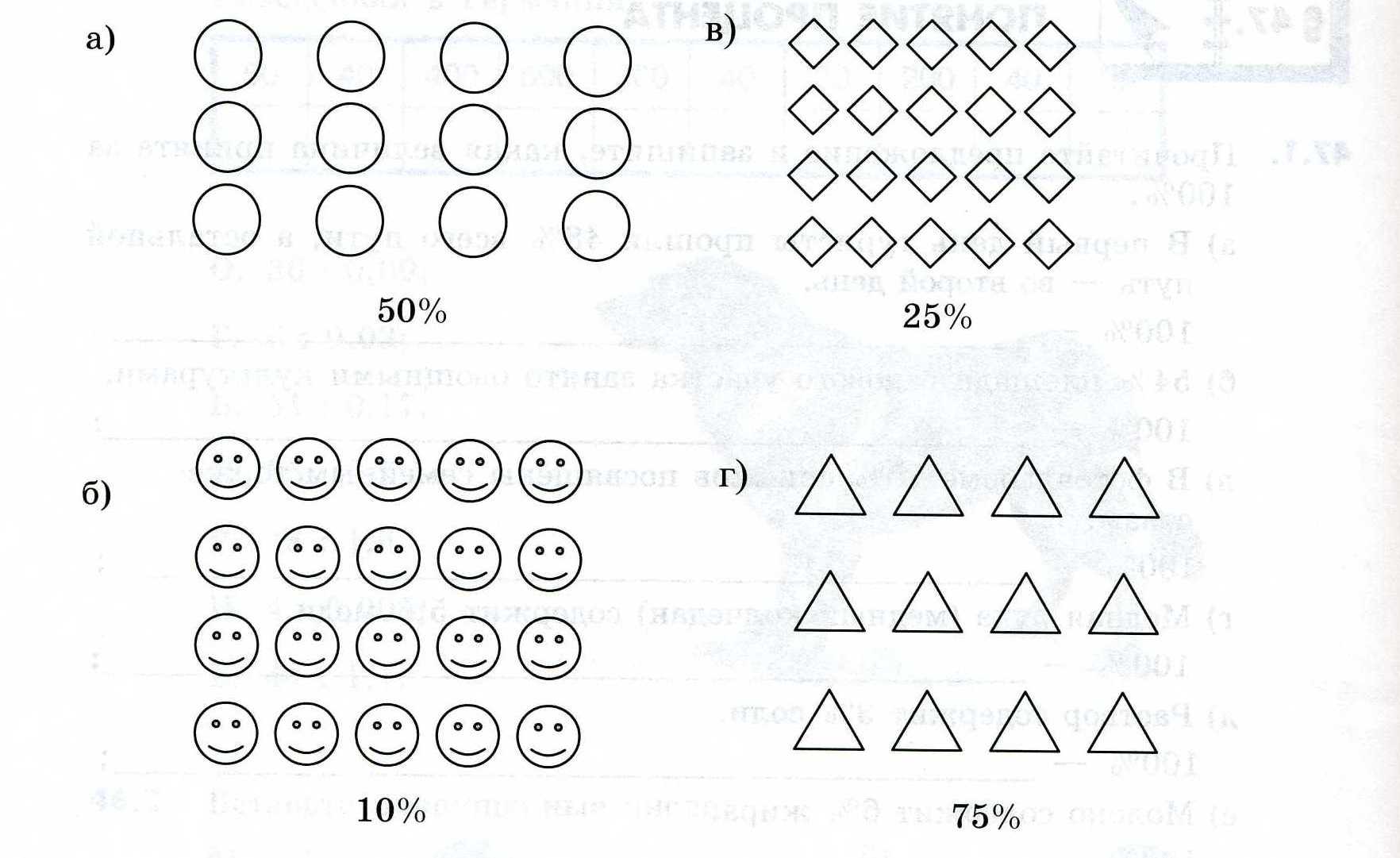 Итак, вы сегодня решали взрослые жизненные задачи. Они, конечно, упрощены и их не настолько много, как встречается в жизни. Но с каждым днем вы взрослеете, и задачи усложняются вместе с вами.
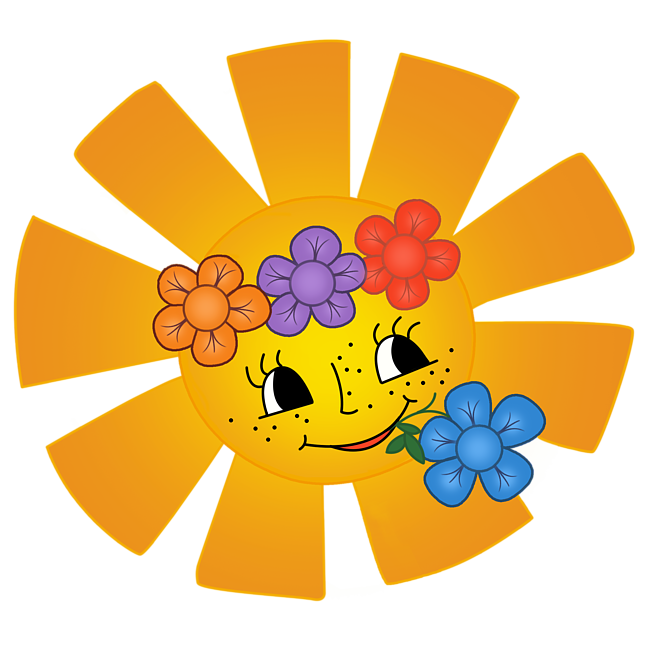 Ожидаемые результаты ___________________________________________________________________________________________________________________________________________________________________________________________________Я узнал ________________________________________________________________ 
Я научился _________________________________________________________________
Я могу научить других _________________________________________________________________
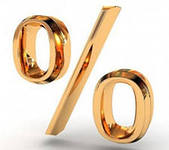 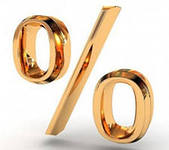 Спасибо за урок!
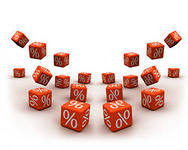